Book 10
Ody and his men arrive at Aeolian island
I like you, and Poseidon’s a poop.  Take this bag of wind.  It will bring you home
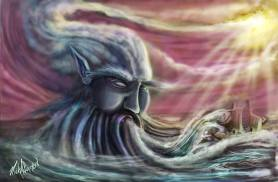 Oh yeah, and don’t open the bag for any reason!
Aeolus Likes Ody and wants to help him
Ody’s men mess everything up
A man like you must be cursed.  Go away before you break something!
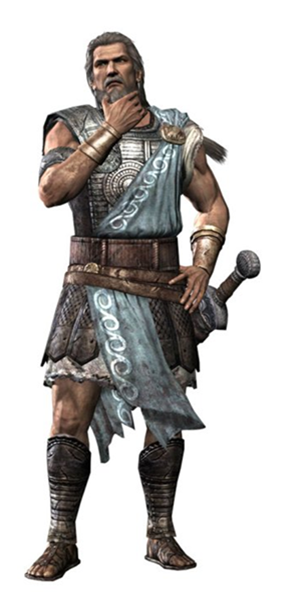 Aeolus refuses to help a second time
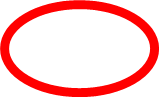 The men then sail to laestrygonian land
King antiphates doesn’t give them a warm welcome
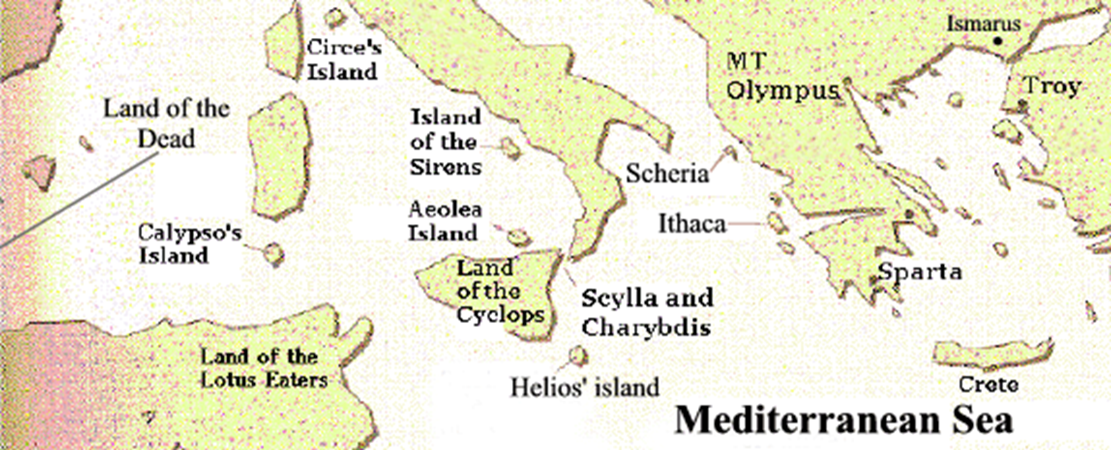 Ody and his men make their way to Aeaeian Island, home to Circe
You guys go investigate.  We’ll stay here and set up camp.
Whatever you say, boss.
Team Ody
Team Eurylochus
Ody splits his men into two groups: team ody and team eurylochus
She be cray cray!  I’m out!
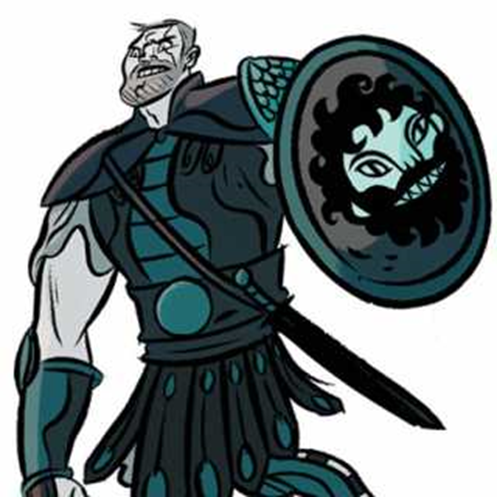 Team eurylochus meet circe; eurylochus escapes
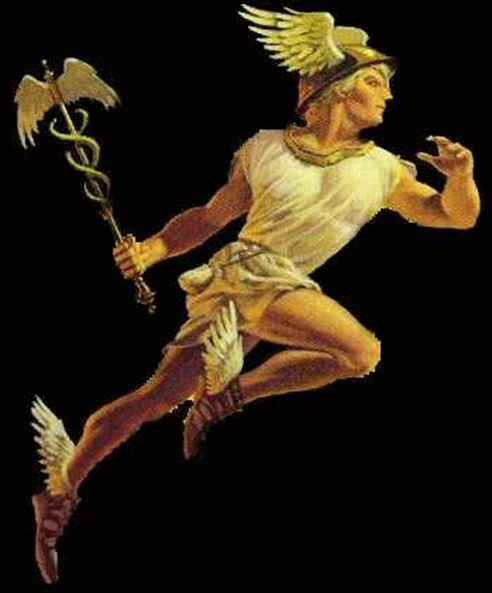 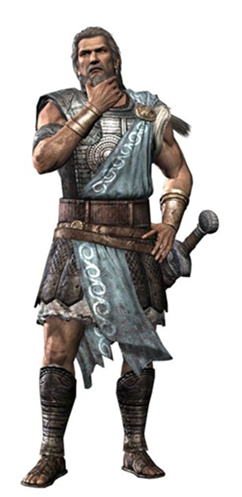 Ody’s on a mission to save his men.  Hermes helps him with a moly flower
I’m immune to your wiles.
Why aren’t these spells working?
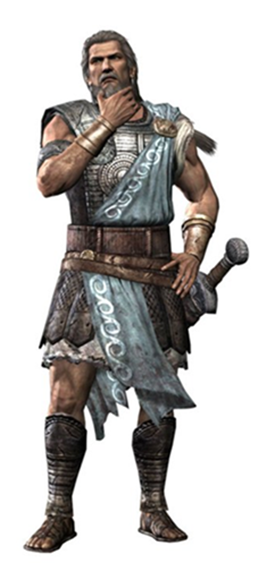 Now I’ll have to kill you
No, don’t kill me.  We can work something out . . . Sleep with me?
I’d be ok with that
Ody follows hermes’ instruction
Ok.
Baby, this is cool and all, but I think I’m gonna go. . .
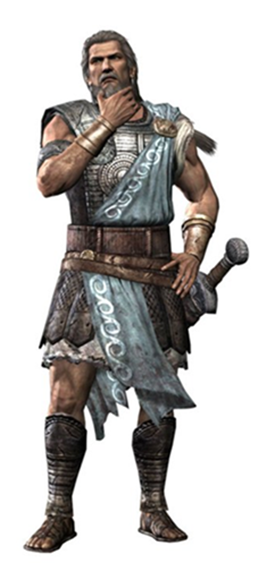 Spends a year as circe’s lover before deciding he wants to go home